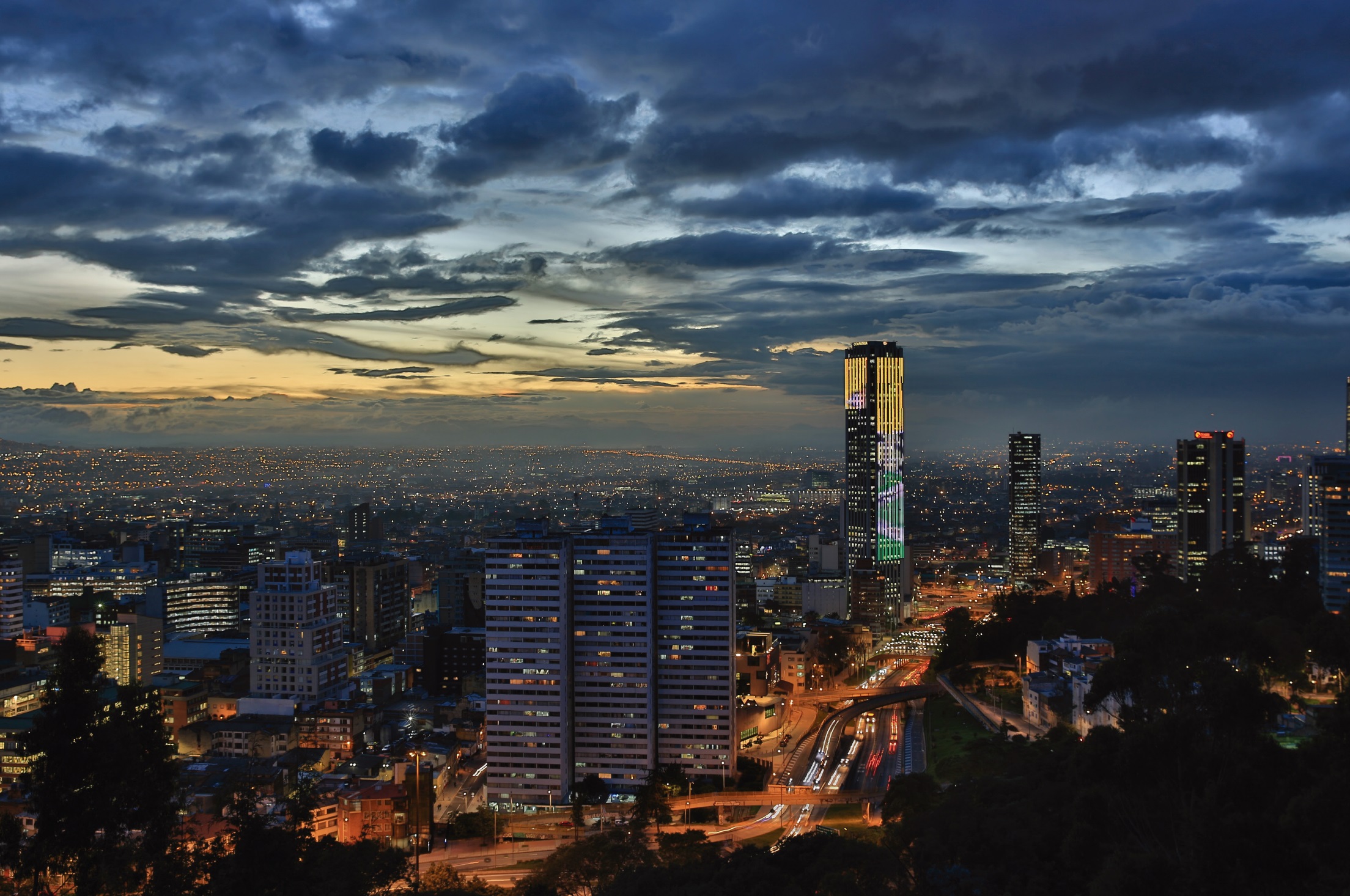 Seguimiento a la Política Pública Distrital de Ruralidad

Inventario de Ejecuciones PDD Bogotá Mejor para Todos
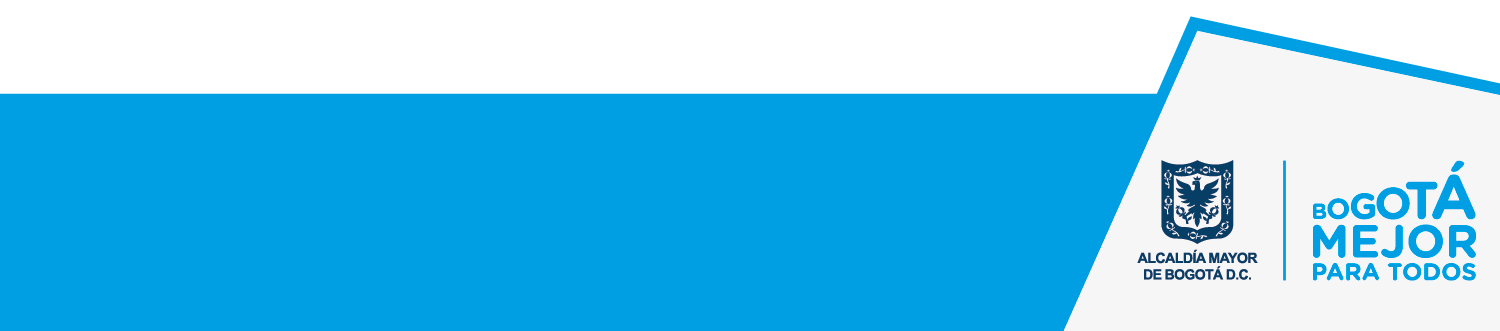 Instituto Distrital de Gestión de Riesgos y Cambio Climático – IDIGER
EJE 1 - Territorial
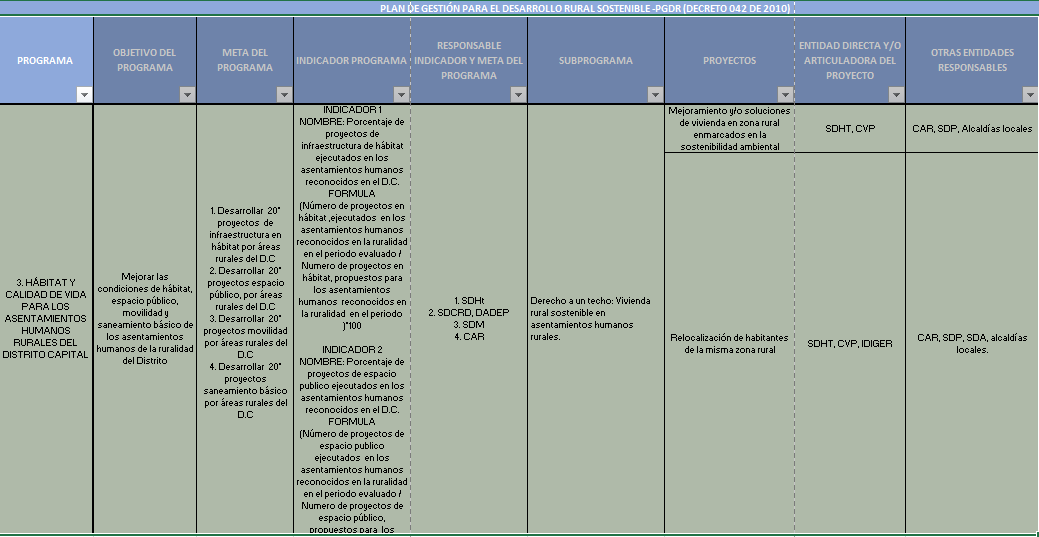 El IDIGER en sus funciones misionales no tiene competencias para desarrollar proyectos de hábitat, espacio público, movilidad o saneamiento básico de los asentamientos humanos de la ruralidad del Distrito.
EJE 4 - Institucional
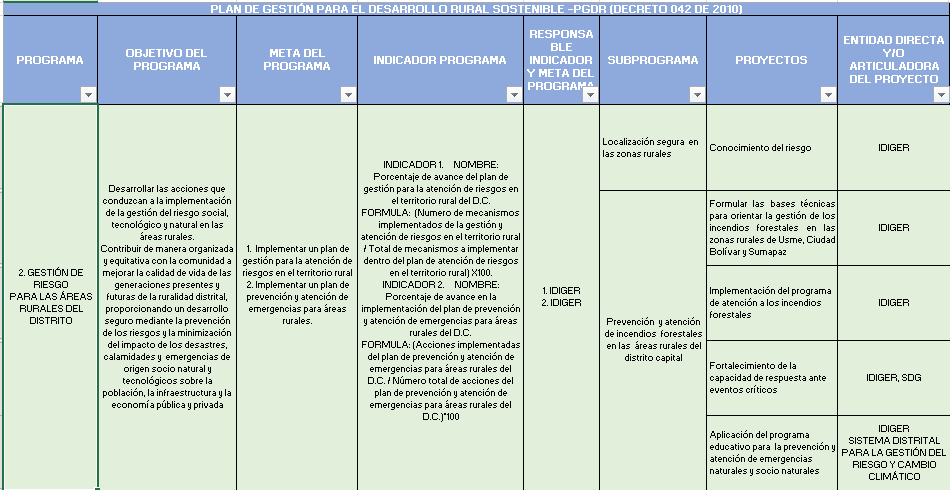 EJE 4 – Institucionalidad
Conocimiento del Riesgo
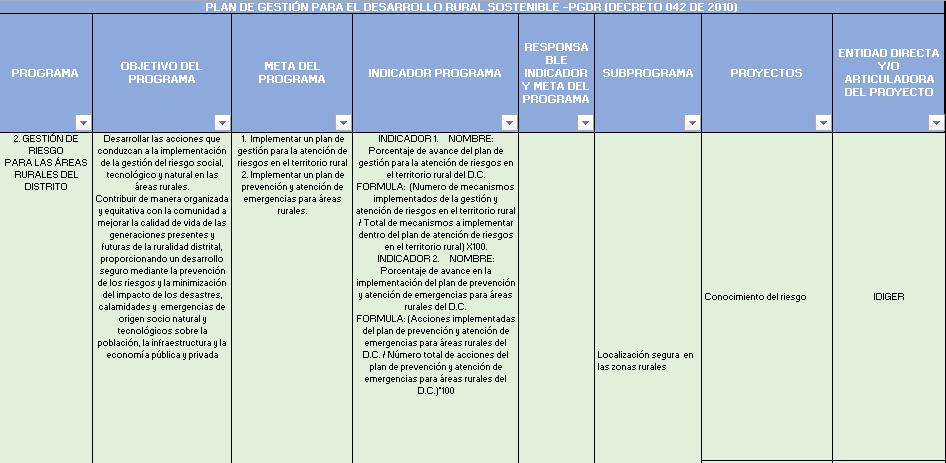 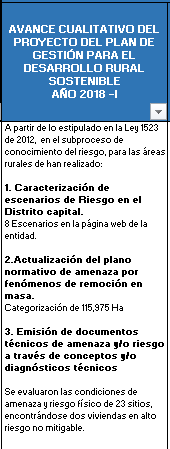 EJE 4 – Institucionalidad
Prevención y atención de incendios forestales
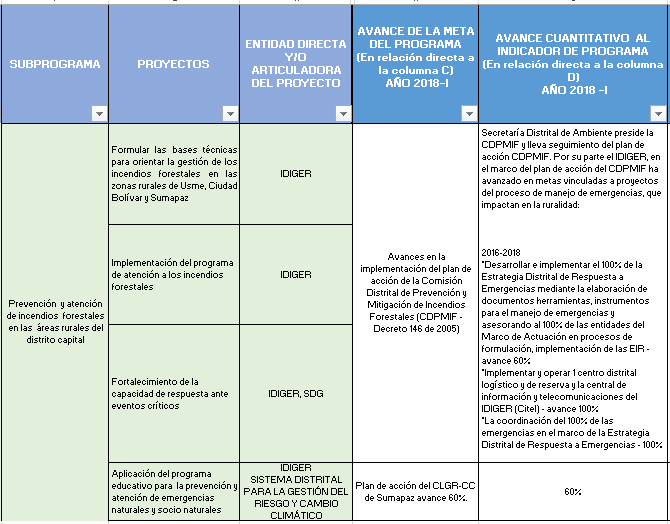 Gracias
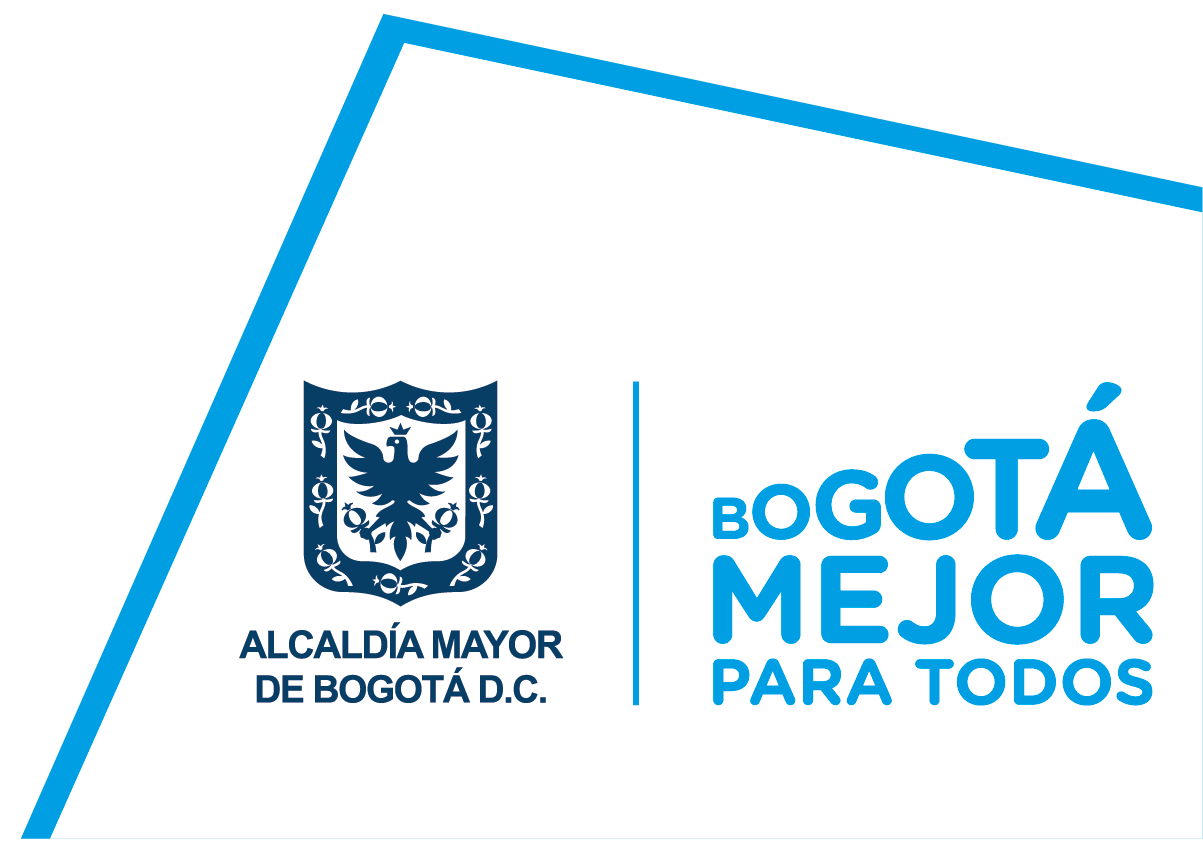